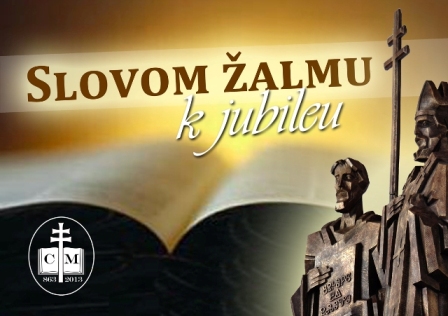 14. február 2011Slovom žalmu k jubileu
Preslov  (J. Viglaš)
Kriváň a Pribinov kostol (P. Baláž)
Blažení všetci (Žalmy 1 - 2) (B. Štrba)
SŽkJ 1 - Blažení všetci (Ž 1 - 2)
14.2.2011
1
Priebeh
Eucharistia spojená s večernými chválami 
		Otec biskup Mons. R. Baláž

Otvorenie cyklu 
	Úvodné slovo - J. Viglaš

Kriváň a Pribinov kostol 
		Historický exkurz – P. Baláž

Blažení všetci (Žalmy 1 – 2)
		Čítanie a výklad žalmu  - B. Štrba

Diskusia 

Modlitba

Občerstvenie
SŽkJ 1 - Blažení všetci (Ž 1 - 2)
14.2.2011
2
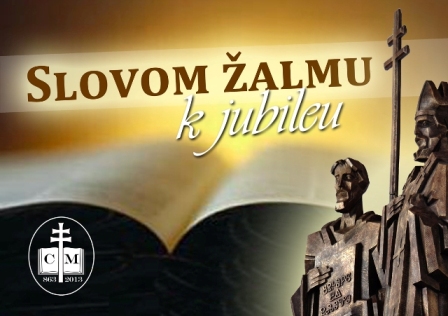 Blažení všetci
Ž 1–2 – Otvorenie Žaltára
SŽkJ 1 - Blažení všetci (Ž 1 - 2)
14.2.2011
3
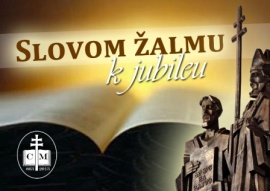 Žalmy – škola modltiby
Žalmy a Žaltár 

Žalm 1 – Blažený človek alebo o dvoch cestách

Žalm 2 – Pozvánka aj pre pohanov – blažení všetci
SŽkJ 1 - Blažení všetci (Ž 1 - 2)
14.2.2011
4
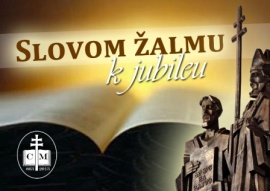 Žalmy   a   Žaltár
Tehilím (hebr.) – Chválospevy 
Psalmoi (gr.) – psalmos (preklad z hebr. mizmor) pieseň sprevádzaná hrou na strunovom nástroji 
150 rytmických náboženských piesní rôzneho žánru a charakteru
Sú modlitbou: „ja“ a „ty“
Slovo Boha sa stáva rečou človeka; s ňou sa veriaci obracia späť na PÁNA.
Rozhovor zamilovaných
Od náreku k chválospevu
Od jedného k všetkému

Kumrán: 1QH Hodajót
JKS 287: Z neba stúpte anjeli...chválu svet celý
Taizé: Ladamus omnes gentes

Stredom a ťažiskom Žaltára  je PÁNOVO kráľovstvo
Formálna stránka
Obsahová stránka
SŽkJ 1 - Blažení všetci (Ž 1 - 2)
14.2.2011
5
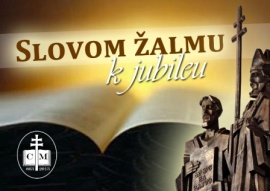 Ž 1: Blažený... – Makarizmus
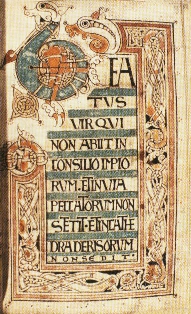 Nie bezbožní
...sú ako PLEVY
...neobstoja na súde
...ani medzi cadikím
nekráča...
nestojí...
nevysedáva...

Má záľubu v Tóre
Rozjíma dňom i nocou
Podobá sa stromu
Ovocie
Lístie 
Darí sa mu všetko
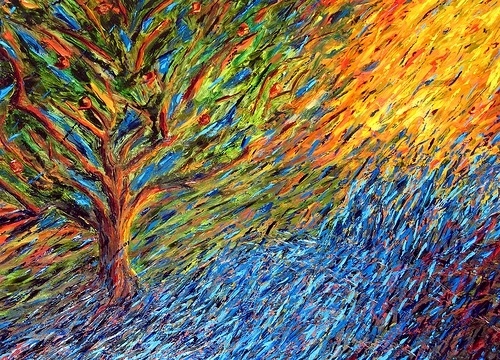 Cesta spravodlivého
Cesta bezbožných
SŽkJ 1 - Blažení všetci (Ž 1 - 2)
14.2.2011
6
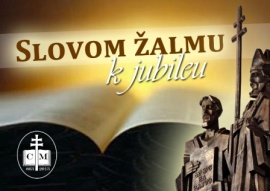 Ž 2 – Pozvánka pre národy
4 strofy a protagonisti 

Vv. 1-3 	  Národy
Vv. 4-6	  PÁN
Vv. 7-9	  Mesiáš
Vv. 10-12  Národy
Lokalita

- Zem
- Nebesá
- Vrch Sion
- Zem

„blažení všetci“

Nový zákon
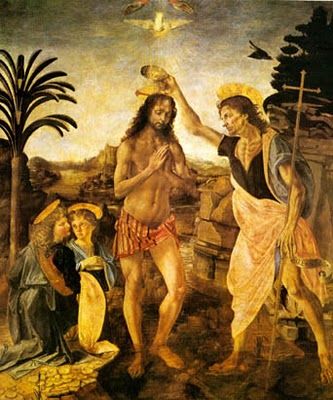 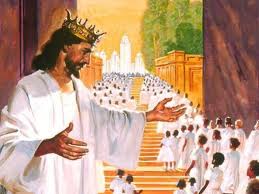 SŽkJ 1 - Blažení všetci (Ž 1 - 2)
14.2.2011
7
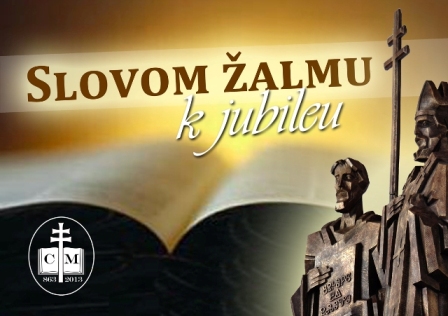 14. marec 2011Slovom žalmu k jubileu
Historický exkurz
	Lehota pod Vtáčnikom a Nitriansky hrad
Čítanie a výklad žalmu 
	Čože je človek? (Ž 8)
SŽkJ 1 - Blažení všetci (Ž 1 - 2)
14.2.2011
8
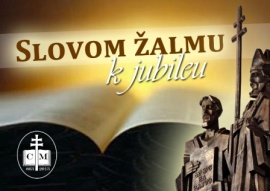 SŽkJ 1 - Blažení všetci (Ž 1 - 2)
14.2.2011
9